Evaluating Whisper.cpp for Effectiveness and Ease of Use
By Anthony Pepe
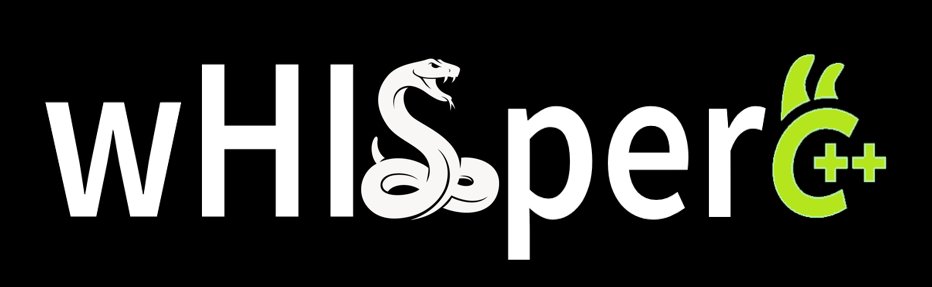 Link
GitHub - ggerganov/whisper.cpp: Port of OpenAI's Whisper model in C/C++
Background
Huge progress in spoken language recognition 
Relevant signal processing areas
Pattern recognition
Cognitive Science
Many papers are being published on speech recognition
Is whisper.cpp (sometimes stylized as Whisper CPP) a library I can use for a voice recognition project?
Effectiveness and Ease of use
Ease of Installation, Using the Application Programming Interface (API), Difficulty Training, and Effectiveness in the Problem Domain
Problem domain is essentially what the library is tested with
Resources
Open-Source Voice Recognition Models and Software
Advanced Deep Learning Techniques
What is deep learning?
Artificial Intelligence (AI) Tools
More on whisper.cpp
C/C++ Port of OpenAI’s Whisper model by Georgi Gerganov
Multi-platform and open-source
Example projects and voice samples exist
Extensive documentation is available on GitHub
Methods
Whisper.cpp is intended to be run on the command line, first and foremost
Linux or Windows
Web version written in WebAssembly is called command
Graphical User Interface (GUI)
Example projects and audio samples 
Testing these against the parameters mentioned previously
“C-style API”
Summary
An idea for using and evaluating whisper.cpp in a voice recognition project
Open-source models and software are generally great for academic research
Note: the quality of open-source projects in general may differ from one project to another